WP5 - Project assurance and efficiency 5.2. Monitoring, Evaluation and       Quality Plan, Evaluation and Quality PlanWP5 - Project assurance and efficiency 5.2. Monitoring, Evaluation and Quality
Jordan, September 2018, CRE.THI.DEV
Evaluation of the meeting in Athens(October 2017)
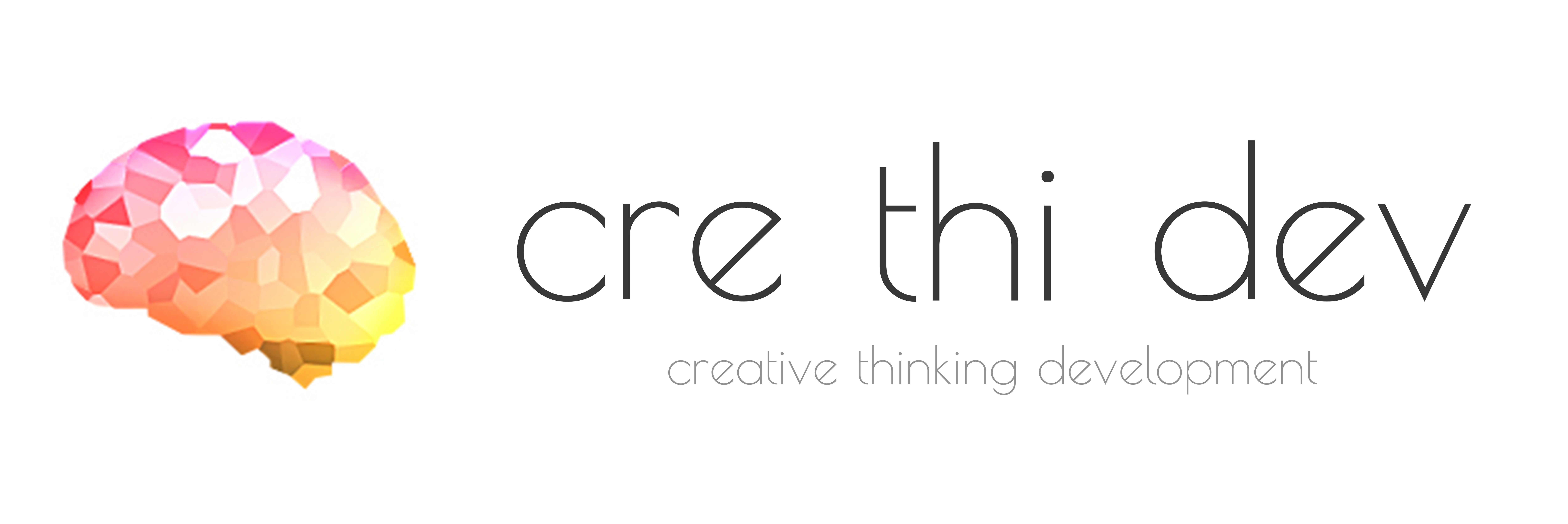 How do you evaluate the agenda of the meeting? (90,0% satisfaction)
What is you opinion of the general organization and facilities of the meeting?  (93,3% satisfaction)
What is you opinion of the venue of the meeting? (93,3% satisfaction)
How do you evaluate access to the venue of the meeting? (85% satisfaction)
How do you evaluate the presentations by the members of the consortium (91,7% satisfaction)
Was the timetable respected? (86,7% satisfaction)
To which extent did the meeting live up to your expectations? (90,0% satisfaction)
What is you opinion regarding the added value of the meeting with respect to the progress of the project and the scheduling of next steps? (91,7% satisfaction)
How do you evaluate catering and meals? (85,0% satisfaction)
How do you evaluate the accommodation (hotel) that was proposed by the host of the meeting? (80,0% satisfaction)
How do you evaluate the presentations by the guests that were invited to the meeting? (94,0% satisfaction)
INTERNAL EVALUATIONSOF INVENT PROJECT
Comparison of 1st, 2nd and final evaluation
How do you evaluate the extent to which the consortium commits time and resources as required by the Work Plan?
How do you evaluate the consortium’s efficiency to resolve problems?
How do you evaluate the effectiveness and clarity of the communication among the partners and the Project Coordinator?
How do you evaluate the effectiveness and clarity of communication with other agencies eg. the National Agency, EEA Grants Managing Authority?
How do you evaluate the commitment and proportionate involvement of all partners?
How do you evaluate the arrangements for the implementation of the work packages and the administration of budgets?
How do you evaluate the effectiveness of the project co-ordination?
How do you evaluate the professional competence and commitment displayed by the PC?
How do you evaluate the quality of the relationship among the partners and team-development?
How do you evaluate the quality of the project monitoring and evaluation processes?
How do you evaluate the quality of the project information/results dissemination arrangements?
How do you evaluate the adherence to the Work Plan by all partners?
How do you evaluate the deviations from the Work Plan? If any, were they based on well-considered reasons and mutual agreement?
How do you evaluate the quality of the project in terms of its short, medium and long term impact at local/regional/national/European level?
How do you evaluate the quality of materials/guides/reports/products throughout the life-cycle of the project?
How do you evaluate the support from within your partner organization, in terms of managerial support, specialized support or peer support?
How do you evaluate the sufficiency, range and suitability of project resources, including, where appropriate, technology resources?
How do you evaluate the sharing of resources/expertise between transnational partners?
How do you evaluate the extent to which technology and other resources are used effectively and innovatively?
How do you evaluate the link between project workplan and cost-effective use of resources?
Thank you for your attention